интеллектуально-познавательная игра«Счастливый случай»совместное сотрудничество детей и родителей
Кожевникова
                             Эльмира Рафаиловна
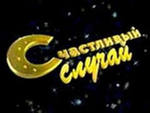 Все профессии важны,Все профессии нужны
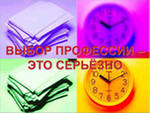 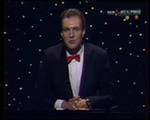 1 гейм        Разминка
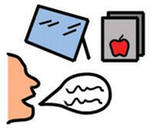 «Доскажи словечко»
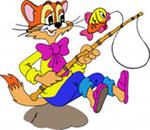 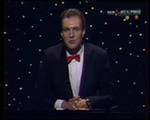 2 гейм                Тёмная лошадка
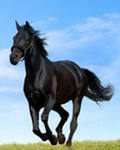 «Загадки»
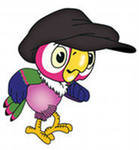 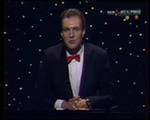 Я тебе, ты мне
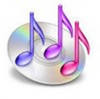 «Закончи предложение»
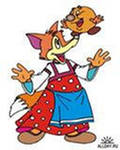 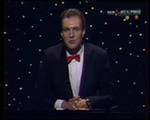 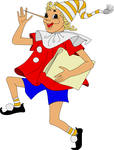 3 гейм      Отгадай-ка?
«Отвечайте на вопросы…»
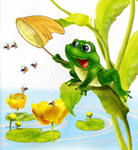 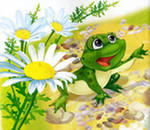 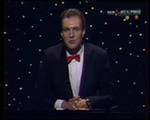 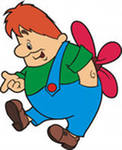 4 гейм  Крылатые слова
«Кто быстрее закончит пословицу?»
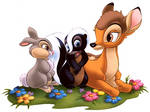 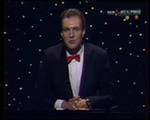 5 геймЗаморочки из бочки
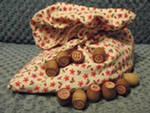 «Конкурс эрудитов»
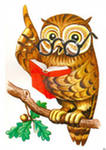 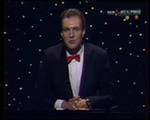 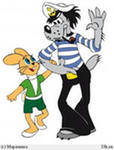 6 гейм  Гонка за лидером
«Кем быть?»


                    
                      
                              «Ребусы»
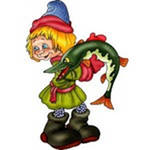 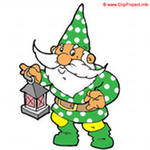 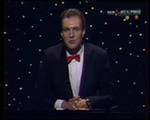 БЛАГОДАРИМЗА РАБОТУ!
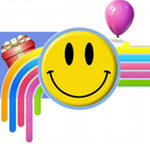